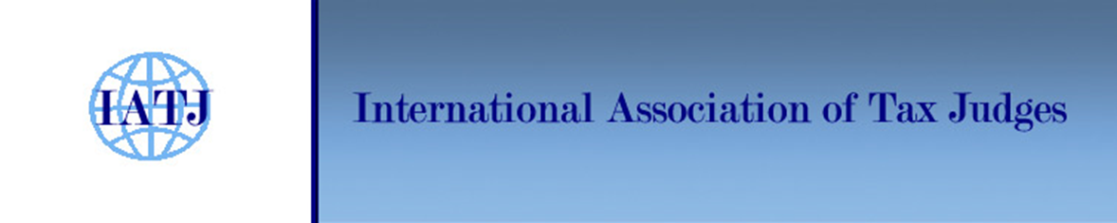 IATJ 9th Assembly in OttawaTax Fraud in VAT/GST
Annie Rochat Pauchard
VAT/GST-Case Law
1
1. Topic: Limits of legal tax avoidance – tax abuse
Annie Rochat Pauchard
VAT/GST-Case Law
2
a. Judgment of the Swiss Federal Administrative Court A-3014/2016 of 18 November 2016
aa)	Tax avoidance in Switzerland in general
bb)	Some specific Swiss VAT rules to understand the case
cc)	The facts of the case
dd)	The judgment of the Swiss Federal Administrative Court
VAT/GST-Case Law
3
aa) Tax avoidance in Switzerland in general (1)
Such a situation is given in very rare cases, when - despite an interpretation based on the meaning of the norm -taxation is not possible or an unintended tax exemption is obtained, i.e. the law can be applied, but the result appears in relation to the concrete case as highly offensive or would amount to an arbitrary situation
Tax avoidance then consists in adapting the facts of a given situation to bring them within the scope of an existing tax norm; on the basis of an economic assessment, the tax authority departs from the legal form chosen by the taxpayer and applies a fiction of reality
VAT/GST-Case Law
4
aa) Tax avoidance in Switzerland in general (2)
The rules on tax avoidance are a construct of the case law and there is no specific legal basis for this concept under Swiss tax law
However, some authors see a general legal basis in Art. 2 para. 2 of the Swiss Civil Code, which states that „The manifest abuse of a right is not protected by law”
The principle of legality being particularly important in tax matters, the application of the rules on tax avoidance is criticized by several authors
VAT/GST-Case Law
5
aa) Tax avoidance in Switzerland in general (3)
For the majority of the authors, the rules on tax avoidance must be applied only to particularly shocking cases, when no taxation would be abusive or even arbitrary
This is a case-by-case examination and the result of the application of tax avoidance cannot be of general application, unlike for example the (economic) interpretation of a fiscal norm that would apply to all similar cases
VAT/GST-Case Law
6
aa) Tax avoidance in Switzerland in general (4)
In Switzerland, it is generally accepted that taxpayers are basically free to organise their economic relations in such a way as to bear as little taxation as possible
However, this freedom of organisation is limited by tax avoidance rules
Case law on tax avoidance has been developed in the field of direct taxes and withholding tax, but it is generally accepted that this case law is also applicable in the VAT field even though this tax is mainly governed by an economic logic
VAT/GST-Case Law
7
aa) Tax avoidance in Switzerland in general (5)
According to the case law, three conditions must be cumulatively met to consider tax avoidance to exist
Objective element: Legal structure chosen by the taxpayer appears to be unusual, inappropriate or strange and at any rate unsuitable for the economic aim pursued
Subjective element: The choice was made abusively  and had the sole aim of saving taxes
Effective element: The process would actually lead to a significant tax saving if it were accepted by the tax authority
VAT/GST-Case Law
8
aa) Tax avoidance in Switzerland in general (6)
Where tax avoidance is identified, taxation must be adjusted to match that which would be applicable if the situation to achieve the same economic objective had been properly put in place
This may therefore lead to denying the forms chosen from the point of view of private law in order to adopt a purely economic point of view
The burden of proof of a tax avoidance lies on the tax authority
VAT/GST-Case Law
9
aa) Tax avoidance in Switzerland in general (7)
VAT cases:
holding an asset through a shell company to create the appearance of an entrepreneurial activity and recover input tax for private activities (e.g. aircraft holding structures)
perimeter of liability: splitting a single economic activity into two distinct entities to avoid reaching the thresholds of liability to VAT (ex: a limited liability company held by a couple of natural persons carries out an activity in the field of consultancy; at the same time, one of the spouses provided services as a self-employed person in a field close to that of the company -> consolidation of the turnover of the company and the spouse while making abstraction of the legal forms chosen by the taxpayers)
VAT/GST-Case Law
10
aa) Tax avoidance in Switzerland in general (8)
Cases of tax avoidance do not in general constitute tax evasion or tax fraud
Indeed, one of the objective elements constituting the offence is the violation of a legal fiscal norm, and this element is generally missing in situations of tax avoidance where the law has been precisely respected but it is the result of the application of the rules to the case in question which leads to a shocking situation
VAT/GST-Case Law
11
bb) Some specific Swiss VAT rules to understand the case (1)
In Switzerland, public authorities may be subject to VAT as long as they carry on an entrepreneurial/business activity (art. 12 Swiss VATLaw)
It is not the public authority (city, county or the Confederation) as such which is subject to VAT but its various autonomous agencies
The subdivision of a public authority into agencies is determined on the basis of financial accounting provided that this corresponds to the organisational and functional structure of the public authority
Examples of autonomous agencies: hospital, civil engineering, gardens, police, sports, schools, etc.
VAT/GST-Case Law
12
bb) Some specific Swiss VAT rules to understand the case (2)
As regards the right to deduct input tax, this is permitted where the taxable person is acting in the course of his entrepreneurial activity (art. 28 Swiss VATLaw)
There is no right to make an input tax deduction on supplies and the import of goods which are used to make supplies that are exempt without credit from the input tax (art. 29 § 1 Swiss VATLaw)
Among others, are exempt from the tax without credit from the input tax: the sale and rental of buildings and the supplies of goods and services between autonomous agencies of the same public authority (see art. 18 § 2nr. 21 and 28 Swiss VATLaw)
VAT/GST-Case Law
13
bb) Some specific Swiss VAT rules to understand the case (3)
Swiss legislation allows taxpayers to opt for voluntary taxation of supplies exempt from the tax without credit (art. 22 Swiss VATLaw)
For this purpose, the tax shall be clearly detailed in the invoice or a declaration is to be made on the tax return
The option for voluntary taxation allows, where applicable, the liability for VAT and the right to recover input tax
VAT/GST-Case Law
14
cc) The facts of the case (1)
A public authority (city) decided to create an autonomous service for its “rented buildings belonging to its administrative estate“
Three buildings previously administered by the city's financial service (not subject to VAT) were to be transferred to this agency
Major renovation and extension work was planned in these three buildings (two colleges and a school swimming pool)
Until then, these buildings were not leased to the other autonomous agencies occupying these premises
VAT/GST-Case Law
15
cc) The facts of the case (2)
In November 2013, the city contacted the Swiss Federal Tax Administration (FTA) to expose the situation
Invoking reasons of transparency of costs, the city indicated that it intended to defer the costs of renovation of these buildings to the agency concerned;  consequently, these buildings were to be leased to the autonomous agency “Schools and Sports”
The city requested confirmation from the FTA that the new created autonomous agency could opt for the voluntary taxation of these rentals and be subject to VAT
VAT/GST-Case Law
16
cc) The facts of the case (3)
In December 2013, the FTA effectively registered the autonomous agency as a VAT taxpayer from 01.01.2013
However, after having reconsidered the whole situation, the FTA formally decided on 24 March 2016 to cancel the VAT registration of the autonomous agency retroactively to 01.01.2013 and to correct all VAT returns to zero
The FTA based its position on the fact that it considered that the structure put in place by the city constituted tax avoidance
The city appealed against this decision to the Swiss Federal Court
VAT/GST-Case Law
17
dd) The judgment of the Swiss Federal Administrative Court (1)
The Court recalls that taxpayers are basically free to organise their economic relations so as to bear the lowest possible tax burden
This freedom to organise is however limited by the institution of tax avoidance deduced from the constitutional prohibition of abuse of rights
Examination in the specific case of the three conditions which serve to determine whether there is a case of tax avoidance and which are also applicable in VAT matters
VAT/GST-Case Law
18
dd) The judgment of the Swiss Federal Administrative Court (2)
(i) Criterion of the unusual construction (objective element)
It is not disputed that the city has the right to create a separate autonomous agency for the internal accounting of the rental of buildings
The creation of a separate autonomous agency is not strange in itself, nor is the fact that buildings are leased between agencies of the same public authority
The aim of cost transparency is not against the law and makes sense from an economic point of view
Nor is it in question that leasing between internal city agencies makes it possible to achieve this objective
VAT/GST-Case Law
19
dd) The judgment of the Swiss Federal Administrative Court (3)
What is unusual here is the way in which the measure has been concretised to obtain “more transparency”
The fact that the measure concerns only buildings in which major investments are planned and not all buildings is in contradiction with the principle of transparency pursued and calls into question the objective of the cost comparison; the reasons for transparency cannot be recognized because of the inconsistency of the implementation of the chosen rental model
The Court finds that if the tax aspect is eliminated, the construction chosen makes no economic sense; the unusual character of the construction is therefore given
VAT/GST-Case Law
20
dd) The judgment of the Swiss Federal Administrative Court (4)
(ii) Criterion of the aim of saving taxes (subjective element)
The Court notes that if the FTA accepts the structure, the city will be able to obtain the full deduction of input tax on the work carried out on the buildings
Otherwise, without the creation of the autonomous agency and the counting of a rental, the city would probably have no right to recover the input tax
The services that use the buildings are schools that provide a basic education that is free in Switzerland; therefore these services are not subject to VAT in the absence of an entrepreneurial activity
VAT/GST-Case Law
21
dd) The judgment of the Swiss Federal Administrative Court (5)
As the city obtained through its structure an input tax that it could not otherwise have had, the intention of tax avoidance must be presumed, especially due to the fact that the advantage is obtained thanks to an unusual structure because having limited the rent only to certain selected buildings
This fiscal advantage would be greatly reduced or even eliminated if all the city's buildings had been transferred to the autonomous agency and rented with option (by the fact that in the majority of cases the other agencies renting the buildings cannot recover the input tax because they rarely develop entrepreneurial activities liable to VAT)
VAT/GST-Case Law
22
dd) The judgment of the Swiss Federal Administrative Court (6)
(iii)	Criterion of the significant tax saving (effective element)
Considering the 4th quarter 2013, the autonomous agency has recovered a VAT amount close to USD 700'000, while the VAT due on its rental for the same period amounts to about USD 12'000 (USD 143’000 for the entire year); the tax credit is therefore USD 688’000
VAT/GST-Case Law
23
dd) The judgment of the Swiss Federal Administrative Court (7)
Conclusion:
The Court decides that the structure chosen by the city must be qualified as tax avoidance
Consequently, the FTA rightly distanced itself from the structure set up by the city treating the situation as if the city had never set up the autonomous agency and that the buildings had always remained at the disposal of the schools without any renting
Therefore, the FTA rightly denied that the autonomous agency was subject to VAT
The city did not appeal against this judgment to the Federal Supreme Court
VAT/GST-Case Law
24
b. Discussion of the case from Switzerland (1)
Are there general provisions in your respective country with regard to tax avoidance/tax abuse?

If the answer is positive, are these provisions applicable also with regard to VAT/GST?
VAT/GST-Case Law
25